Softball New Zealand UmpiresStrategic Plan 2016 – 2021
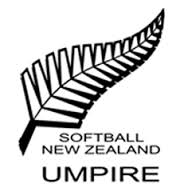 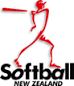 The Softball New Zealand Umpires are the national convenor of officiating softball in New Zealand.  We work with Softball New Zealand and the World Baseball Softball Confederation (WBSC) – Softball Division in the development of the sport by delivering quality and professional umpiring to the softball community.  

We are a diverse group with over 200 active voluntary members officiating the sport at local, regional, national and international levels.  Our strategic plan is built upon delivering quality umpiring beyond the expected standard, growth of our umpiring family and striving for operational excellence in our management systems.  

We are very excited about our future and the challenges that lay ahead as we look to build upon the umpiring successes of the past and share those experiences with the softball community to increase their knowledge of the game.
‘E hara taku toa I te toa taki tahi, taku toa, he toa taki tini’  ‘My strength is not that of one person, but the strength of many’
Softball New Zealand Umpires – Strategic Plan 2016 - 2021
Strategic Objectives and Measures
Training & Development
Establish a training and development working party & terms of reference.
Implement, monitor and evaluate the pathways framework across the national umpiring fraternity
Working party to establish and maintain a mentoring / coaching and leadership development program. 
Working party to establish a ‘Train the Trainers program.
Pathways
Recruitment & Retention
Operational Excellence
Establish a pathways governance committee & terms of reference.
Review and assess our current internal and external frameworks.
Review grading system – assess criteria for each level
Develop a pathways framework that defines the assessment and evaluation criteria  for levels one to  seven with an emphasis on levels one to four.
Establish a recruitment and retention working party & terms of reference.
Engage our local associations to identify current practices & resources.  
Review current practices and formulate best practice.
Develop a recruitment and retention framework. 
Disseminate and promote locally and nationally
Communicate Strategic Plan to community
Develop a modernized communication strategy / plan .
Develop a stakeholder / partnership management plan.
Increase the national staff  operational team  to better deliver programs, activities and services
Secure administrative support at a national level.
Governing Committee and Terms of Reference established by August 2016.
Pathways framework completed by June  2017 and ready for implementation into the 2017/2018 season.
5% growth increase in certification for grading levels 1 – 4 from the 2017/2018 season based on the 2014/2015 datasets.
Performance of the framework measured by surveying users of the framework at the completion of each season.
Working party and Terms of Reference established by August 2016.
Recruitment and retention framework completed by August 2017
Framework promoted locally and nationally from September 2017
5% growth increase in association umpire membership
Turnover rate of umpires  in the national program kept to 5% per annum 
Performance of the framework  measured by surveying users of the framework at the completion of each season
Working party and Terms of Reference established by August 2016
Pathways framework in operation for the 2017/2018 season
5% growth increase in certification at grading levels 1 – 4 from the 2017/2018 season based on the 2014/2015 datasets.
All level 4, 5 and 6 umpires have a mentor assigned to them from 2017/18 season
All national tournaments are staffed with two trained assessors from 2017/18 season
Performance of the framework  measured by surveying users of the framework at the completion of each season
Softball fraternity are well informed of the Strategic Plan 
Communication strategy in place for the 2016/2017 softball season
Stakeholder / partnership management plan fully implemented by  start of season 2017/2018
Softball calendar of events created and implemented prior to the beginning of each season. 
Members highly satisfied with services and programs by surveying our community and stakeholders at the completion of each season
Administrative support secured by September 2016.
[Speaker Notes: Define implicit and the word portray.  Is potray the right word.  Is implicit applicable?

Mission statement requires a towbar

Courage – insert ‘taking or take”]
SNZ National Umpiring Staff (NUS)Team Structure